Burn Unit PreparationandIgnition Patterns
Prescribed Fire on Private Lands Workshop
October 18&19, 2019
Ryan Bauer
USDA – Forest Service
Burn Unit Preparation:
Fireline Location & Construction
Avoid over-slung and under-slung line
Existing and natural barriers
Think about contingency
Mitigate Safety and Holding Hazards
Snags, stovepipes, stumps, & jackpots
Visually mark hazards
Dog-legs, mid-slope lines, complex topography
Point protection
Consult the Rx Fire Plan:
Element 4: Description of Prescribed Fire Area
Element 9: Pre-Burn Considerations and Weather
Element 16: Holding Plan
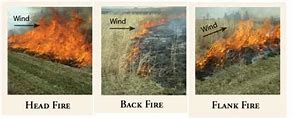 Ignition Patterns
Ignition Patterns
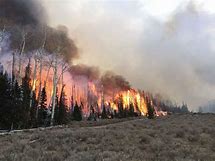 Head Fire
Highest intensity
Lowest control
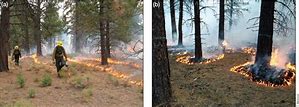 Ignition Patterns
Strip head firing
Varying the distance between strips controls intensity
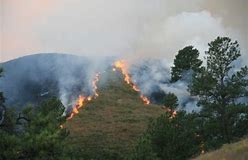 Ignition Patterns
Flank Firing
Go faster
Ignition Patterns